Az alkotmányos monarchia jellemzői Angliában
10. tétel
Előzmények, kialakulása
1.
1640: polgári forradalom (politikai, gazdasági helyzet)
1642-1648: polgárháború
Oliver Cromwell: legyőzték a királyt (I. Károly)
2.
Eddig királyság, innentől köztársaság
Cromwell  lordprotektor; meghal
Előzmények, kialakulása
3. 
1660: II. Károly   parlament
1685: II. Jakab  parlament
AbszolutizmusNEM!
4.
1688: dicsőséges forradalom: holland Orániai Vilmos – király
1689: Jognyilatkozat
   - polgári szabadságjogok ( személyi, gyülekezési, vallási, sajtó&szólás…)
   - a parlament ellenőrzése a végrehajtó hatalom felett
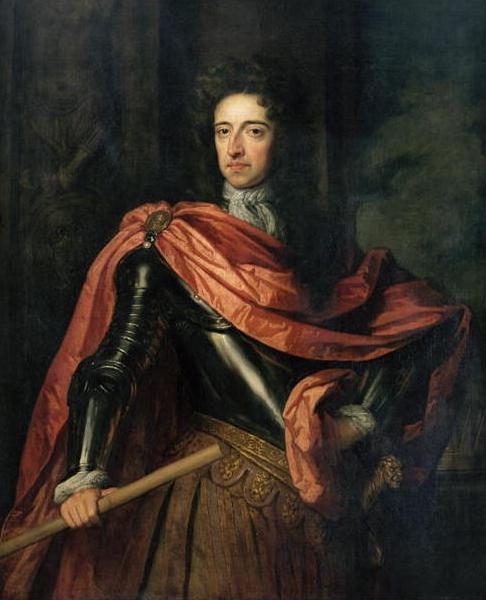 III. Vilmos (orániai)
törvényhozó testület által ellenőrzött királyi hatalom
=
alkotmányos monarchia
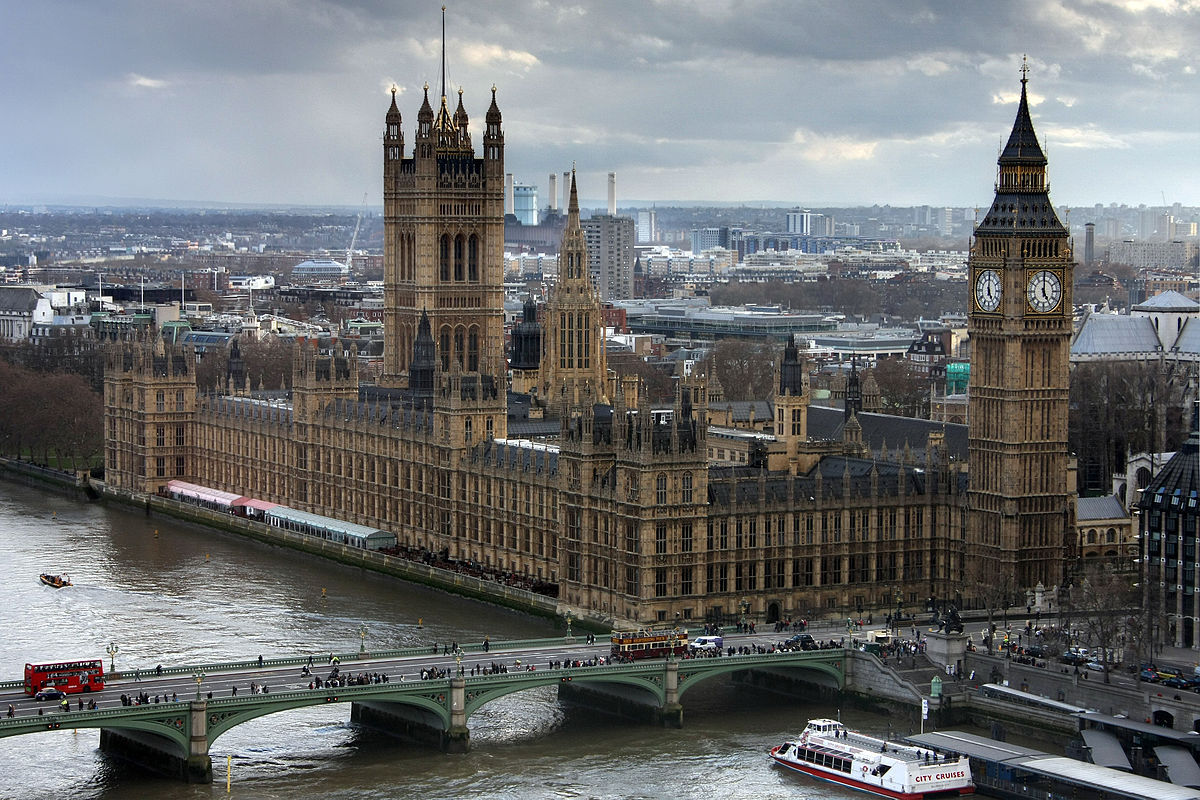 Jellemzői
Az uralkodó beleszólása a közvetlen hatalomgyakorlásba megszűnt – „a király uralkodik, de nem kormányoz”
Törvényhozás: választott képviselőkből álló parlament  alsóház!
Végrehajtás: az uralkodó által kinevezett, parlamentnek felelős kormány
Képviselőket megválasztókvagyoni cenzus+férfi, életkor
Jellemzői
Képviselőkpártok   alsóház!
Parlamentben többségben lévő képviselők kormány+kormányfő
Uralkodó jogköre: parlament feloszlatása és új választás kiírása, törvények szentesítése, halasztó vétó
Elősegítette a vállalkozás szabadságát: angol gazdaság fejlődése, a társadalom polgárosodása
Napjainkban
Uralkodó: II. Erzsébet (1952-től, leghosszabb ideje uralkodó az Egyesült Királyságban)
Miniszterelnök: 2016 júliusig David Cameron – Brexit
Most: Theresa May; mindketten konzervatívak
Érdekességek: a királynő nem lép be az alsóházba, nekik kell átmenni a felsőházba
A királyi családról hivatalosan nem lehet tudni, melyik párttal szimpatizálnak
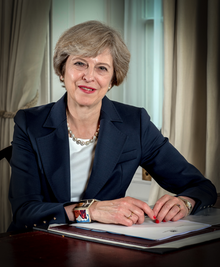 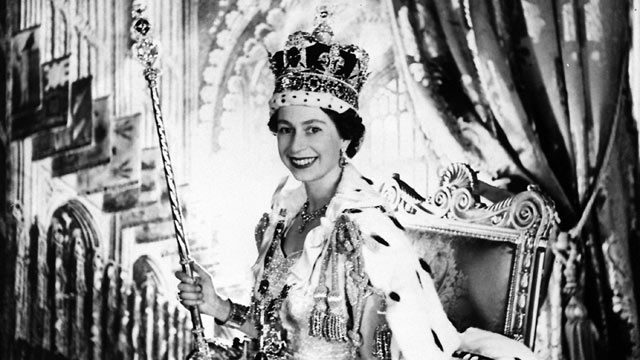 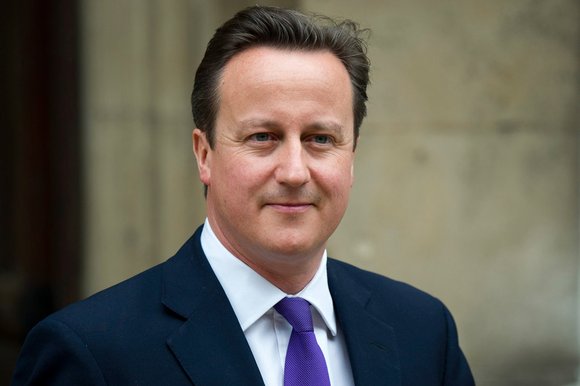